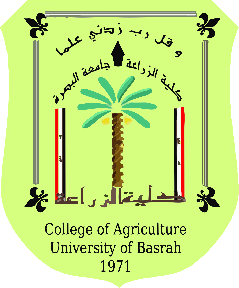 Biological control of plant diseasesDr. Abulnabi.A.Matrood
تعريف المقاومة الحيوية
تاريخ المقاومة الحيوية
ماهي الاسباب التي دفعت الباحثين للاهتمام بالمقاومة الحيوية
قبل
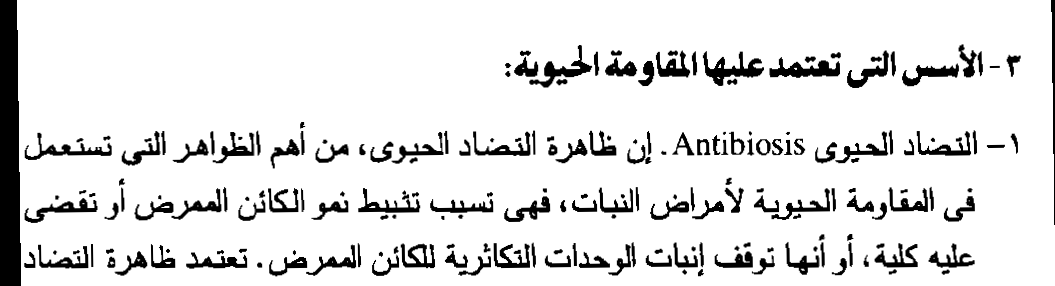 بعد